Основные права потребителей при покупке и использовании смарт-устройств
Управление Роспотребнадзора по Свердловской области, 
ФБУЗ «Центр гигиены и эпидемиологии по Свердловской области», 2019 г.
Всемирный день прав потребителей 15 марта 2019 г.
Международной Федерацией потребительских организаций  
Consumers International (CI) объявлен девиз Всемирного дня прав потребителей: 
«Цифровой мир: надежные смарт-устройства»
Смарт-устройство (в переводе «интеллектуальное» или «умное»  устройство) -  электронное устройство, имеющее возможность подключения к другим устройствам и сетям передачи данных через беспроводные способы доступа, такие как Bluetooth , NFC , Wi-Fi , 3G и т.д. Смарт-устройства могут работать в интерактивном режиме, автономно и применяться в различных сферах жизни
В настоящее время нет законодательного определения понятия «смарт-устройство»
Смарт-устройства имеют следующие отличительные признаки:
относятся к технически сложным товарам, выполняют две и более функций
имеют подключение к сети «Интернет»
осуществляют сбор, обработку персональных данных
имеют возможность сенсорного, дистанционного, голосового управления
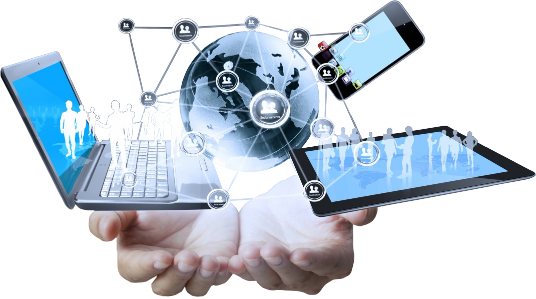 [Speaker Notes: К смарт-устройствам традиционно относится так называемая «умная электроника»: смартфоны, носимые фитнес-трекеры, голосовые помощники, «умные» телевизоры, часы, розетки и т.п. В мире в настоящее время насчитывается 23,1 миллиарда смарт-устройств, что превышает число людей в три раза.]
Смарт – устройства
«Умные» розетки
«Умные» часы и фитнес-трекеры
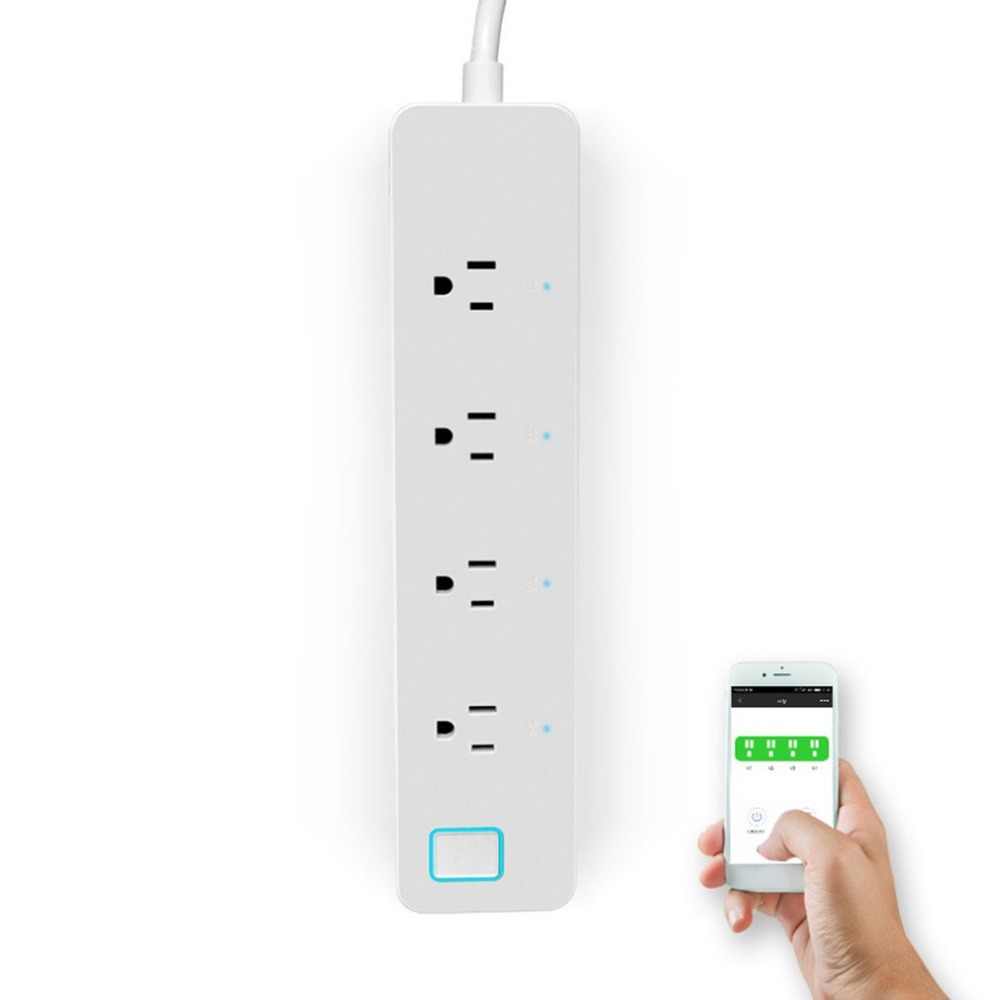 «Умный» телевизор
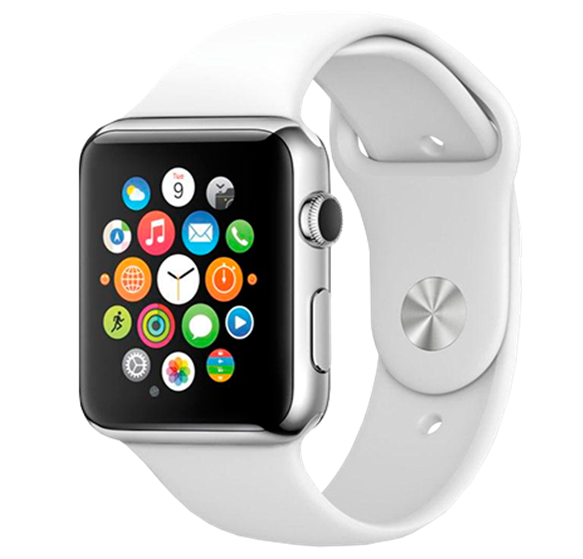 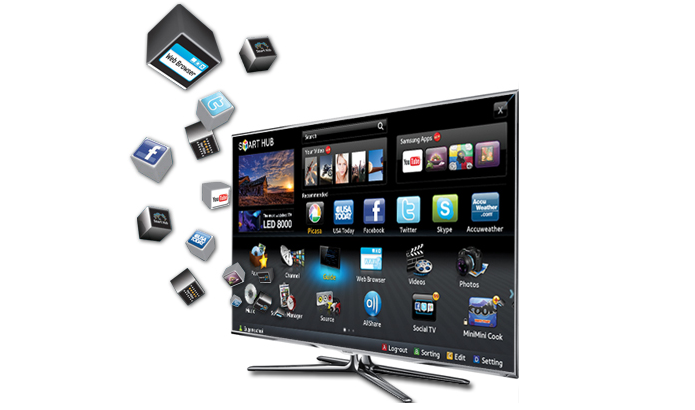 дистанционное управление бытовыми приборами (включение/выключение приборов в заданное время)
звонки
СМС-сообщения
радио
информация о здоровье пользователя, фазах сна и другое
приложения для доступа к сети Интернет
 приложения для мгновенного обмена сообщениями и видео-звонков
доступ к банковским платежам
интерактивные сервисы (например, игры)
[Speaker Notes: Примеры смарт-устройств]
Смарт – устройства
«Умные» ошейники
 для животных
Роботы-пылесосы
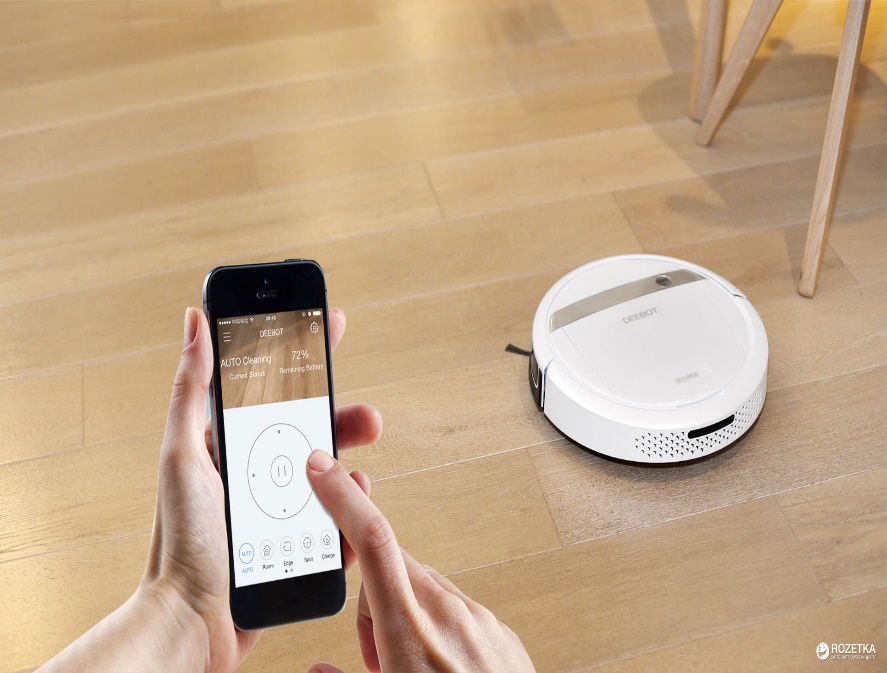 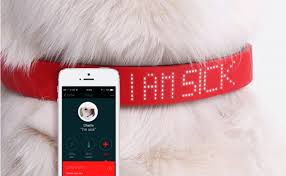 GPS-навигация (функция отслеживания места нахождения животного) 
сбор данных о здоровье и физической форме питомца
дистанционное управление через Интернет
возможность программирования режимов уборки
Продажа смарт-устройств регулируется следующими основными нормативными актами:
Закон РФ от 07.02.1992 N 2300-1 «О защите прав потребителей»

Правила продажи отдельных видов товаров, утв. Постановлением Правительства РФ от 19.01.1998 N 55

Правила продажи товаров по образцам, утв. Постановлением Правительства РФ от 21.07.1997 N 918

Правила продажи товаров дистанционным способом, утв. Постановлением Правительства РФ от 27.09.2007 N 612 (в случае покупки смарт-устройств через сеть Интернет)
[Speaker Notes: Законодательство о смарт-устройствах. Специального законодательства, регулирующего права потребителя при продаже и использовании смарт-устройств не имеется. Так как данные устройства относятся к технически сложны товарам, то будут применяться нормы и особенности защиты прав потребителей при продаже именно таких товаров.]
Особенности продажи смарт-устройств:
обязательная предпродажная подготовка
(проверка комплектности, качества изделия, при необходимости сборка изделия, его наладка)

наличие ярлыков на образцах изделий
(наименование, марка, модель, артикул, цена товара, основные технические характеристики)

- демонстрация по требованию потребителя действия смарт-устройства в собранном, исправном виде, проверка его качества

- наличие необходимых документов на смарт-устройство 
(технический паспорт, инструкция по эксплуатации и другие документы)
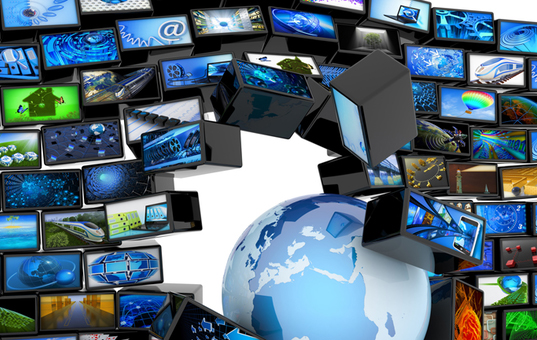 (раздел 4 Правил продажи отдельных видов товаров)
Основные права потребителя при покупке товара
право на получение информации:
об изготовителе, продавце товара, 
необходимой и достоверной информации о товаре 
статьи 9 и 10 Закона РФ 
«О защите прав потребителей»
право на безопасность товара 
статья 7 Закона РФ 
«О защите прав потребителей»
право на качество товара 
статья 4 Закона РФ
  «О защите прав потребителей»
Право на получение информации
Информация о продавце 
(изготовителе) товара
Информация о товаре
- подтверждение соответствия товара требованиям законодательства 
- основные потребительские свойства (например, параметры доступа к сети Интернет, возможности фото-видеосъемки)
- цена товара в рублях, условия приобретения
- гарантийный срок
- правила и условия эффективного и безопасного использования 
- срок службы устройства
- Фирменное наименование
- Местонахождение организации
- Режим работы
Информация размещается на вывеске организации в доступном для ознакомления месте
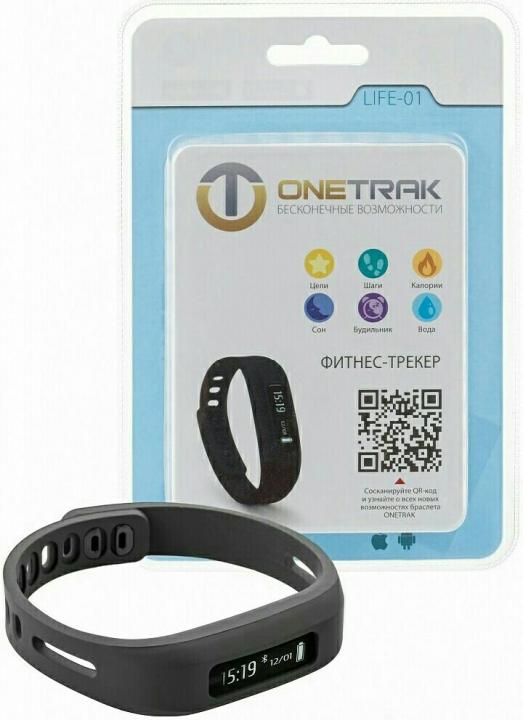 в технической документации, прилагаемой к товарам
Информация о товаре
на этикетках
на маркировке
Информация должна быть доведена на русском языке!
иным способом, принятым для отдельных видов товаров
При доведении информации до потребителя (например, специальные технические параметры, обозначения на английском языке, наименования и другое) продавец должен исходить из предположения об отсутствии у потребителя специальных познаний о свойствах и характеристиках смарт-устройства.
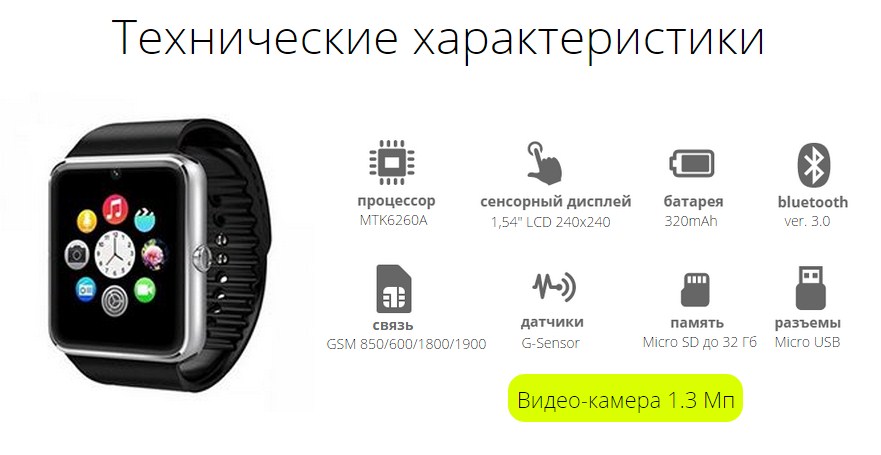 Безопасность товара
Безопасность смарт-устройства- это безопасность товара для жизни, здоровья, имущества потребителя и окружающей среды при обычных условиях его использования, хранения, транспортировки и утилизации
Изготовитель обязан обеспечивать безопасность товара в течение:

установленного срока службы или срока годности товара;

если срок не установлен - в течение десяти лет со дня передачи товара потребителю.
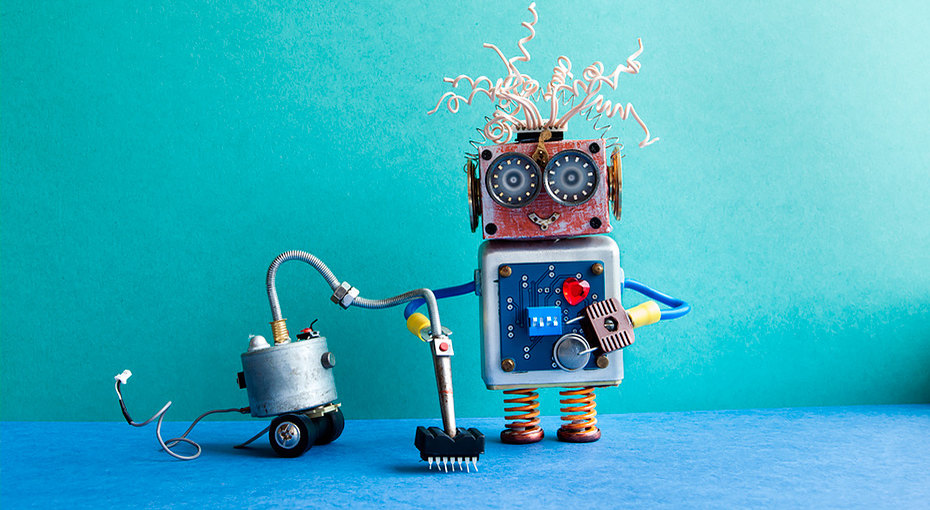 Право потребителя на качество товара
Качество смарт-устройства – это соответствие товара

- обязательным требованиям (например, Технический регламент ТС "О безопасности низковольтного оборудования" (ТР ТС 004/2011)

 условиям договора 
(например, характеристики сети передачи данных) 

обычно предъявляемым требованиям и пригодности для целей, для которых товар обычно используется,

целям, о которых исполнитель (продавец) был поставлен в известность потребителем (например, браслет для занятия плаваньем)

- образцу (описанию) при продаже товара по образцу (описанию)
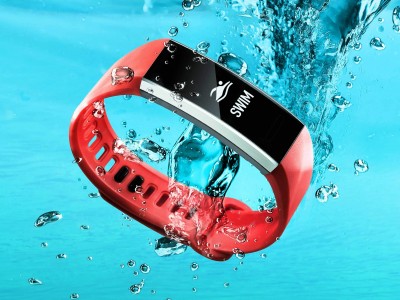 Подтверждение соответствия требованиям законодательства
По требованию потребителя продавец обязан ознакомить его с товарно-сопроводительной документацией на товар, содержащей по каждому наименованию товара сведения об обязательном подтверждении  соответствия:

сертификат соответствия (номер, срок действия, выдавший орган)

декларация о соответствии (регистрационный номер, срок действия, лицо, принявшее декларацию, зарегистрированный орган)

п.12 Правил продажи отдельных видов товаров
Декларация о соответствии требованиям Технического регламента Таможенного союза "Электромагнитная совместимость технических средств" (ТР ТС 020/2011) – для смарт-устройства

Сертификат соответствии требованиям Технического регламента Таможенного союза «О безопасности низковольтного оборудования» (ТР ТС 004/2011) – для зарядного устройства
На устройстве или документах к нему должна быть маркировка единым знаком обращения продукции на рынке государств - членов Таможенного союза
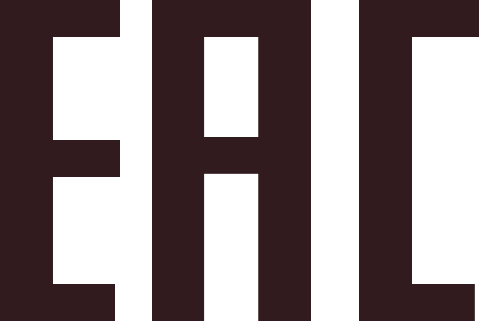 Возврат качественного смарт-устройства
Внимание! 
Потребитель не вправе возвратить приобретенное смарт-устройство надлежащего качества, если оно ему не подошло по форме, габаритам, фасону, расцветке, размеру или комплектации.
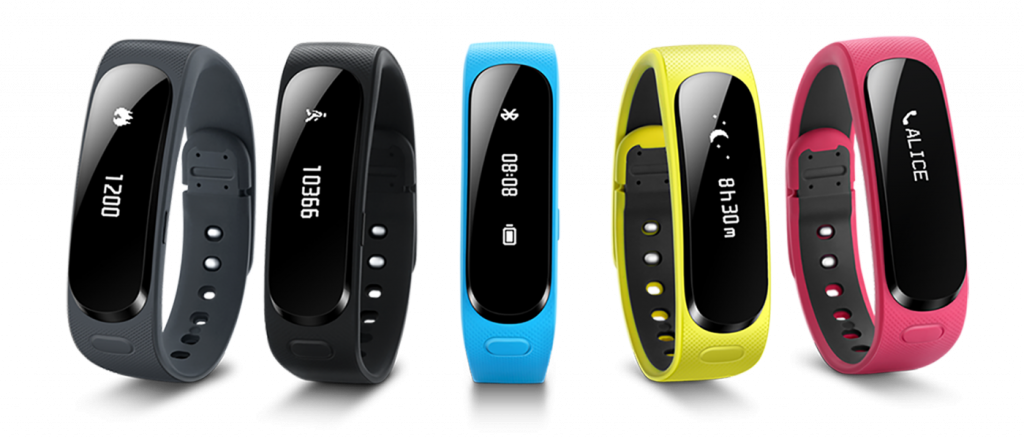 Возврат качественного смарт-устройства
При дистанционной продаже (через Интернет) смарт-устройства вы можете возвратить товар надлежащего качества в любое время до его передачи, а после передачи товара - в течение 7 дней.

В случае если информация о порядке и сроках возврата товара надлежащего качества не была предоставлена в письменной форме в момент доставки товара, покупатель вправе отказаться от товара в течение 3 месяцев с момента передачи товара.
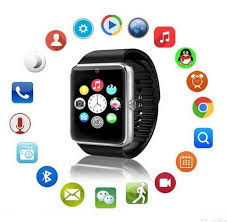 п. 21 Правил продажи товаров дистанционным способом
Ответственность за нарушение прав потребителей при продаже товаров
Нарушение прав на информацию о товаре
Потребитель вправе отказаться от исполнения договора в разумный срок (ст. 12 Закона «О защите прав потребителей»)
Потребитель вправе требовать возмещения вреда, причинённого жизни, здоровью или имуществу  (ст. 7 Закона «О защите прав потребителей»)
Нарушение прав на безопасность товара
Нарушение прав на качество товара
Потребитель вправе по своему выбору заявить требования в порядке, установленном ст. 18 Закона «О защите прав потребителей»
Оказание услуг связи при использовании смарт-устройства
Для того, что бы смарт-устройства имели доступ к сети передачи данных, необходимо заключить договор об оказании услуг связи. Это может быть договор:
на оказание услуг мобильной связи с предоставлением телематических услуг (доступ к сети Интернет) - подключение через сим-карту,
о предоставлении доступа к сети Интернет, например, по сети WI-FI
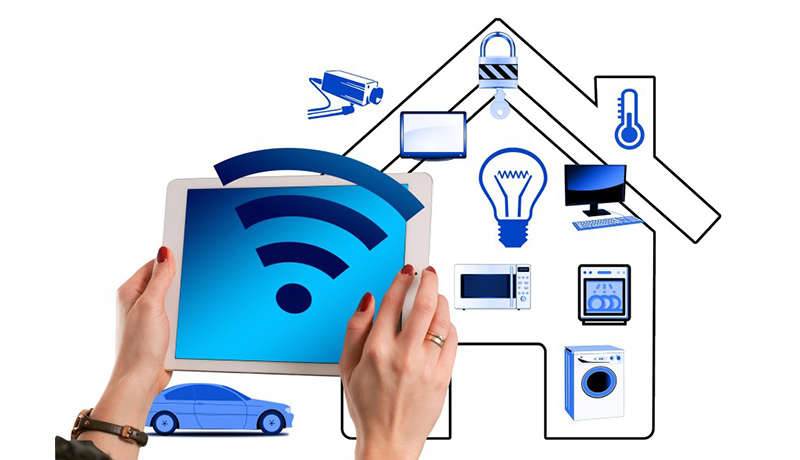 Использование и передача персональных данных смарт-устройствами
Приложения, устанавливаемые на смарт-устройства, могут собирать, обрабатывать и передавать информацию о пользователе, например:
фамилия, имя, отчество,
дата рождения,
место нахождения пользователя устройства (так называемая «геолокация»),
электронная почта пользователя,
банковские счета, данные банковских карт,  
интересы, увлечения
Порядок получения, обработки и распространения персональных данных регулируется Федеральным законом от 27.07.2006 N 152-ФЗ 
"О персональных данных"
Обработка персональных данных – действия с персональными данными, включая их сбор, систематизацию, накопление, хранение, использование, распространение.
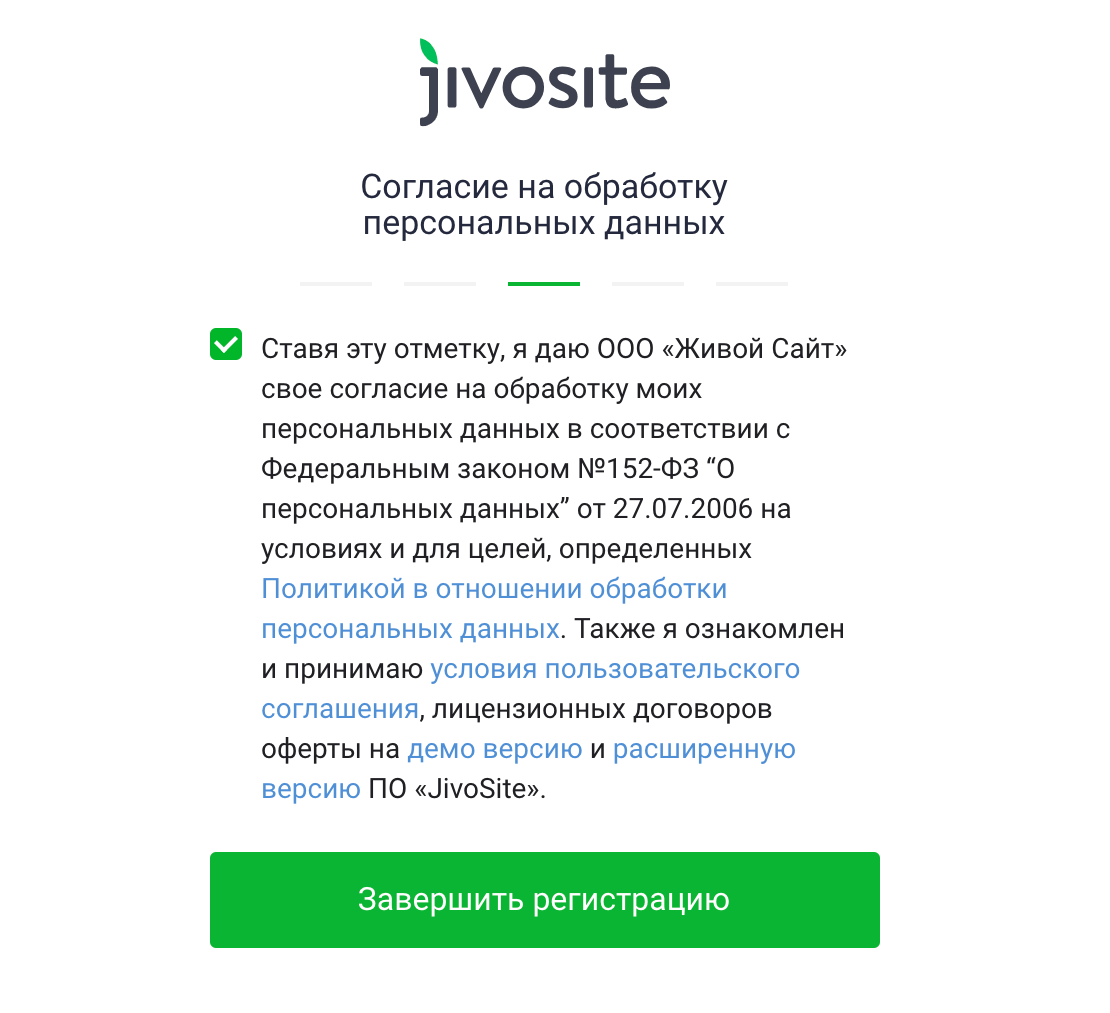 Внимание! Любая обработка Ваших персональных данных должна осуществляться только с Вашего согласия! 

При установке приложений на смарт-устройство обращайте внимание на согласие на обработку персональных данных, которое может выражаться путем проставления отметки в соответствующем «окошке» приложения.
Внимание!
Вы вправе отозвать согласие на обработку Ваших персональных данных в любое время!
 
В случае отзыва согласия на обработку персональных данных оператор обязан прекратить их обработку или обеспечить прекращение такой обработки и в случае, если сохранение персональных данных более не требуется для целей обработки персональных данных, уничтожить персональные данные или обеспечить их уничтожение в срок, не превышающий тридцати дней с даты поступления указанного отзыва, либо иной срок, указанный в соглашении об обработке персональных данных. 


(статья 21 Федерального закона от 27.07.2006 N 152-ФЗ «О персональных данных»)
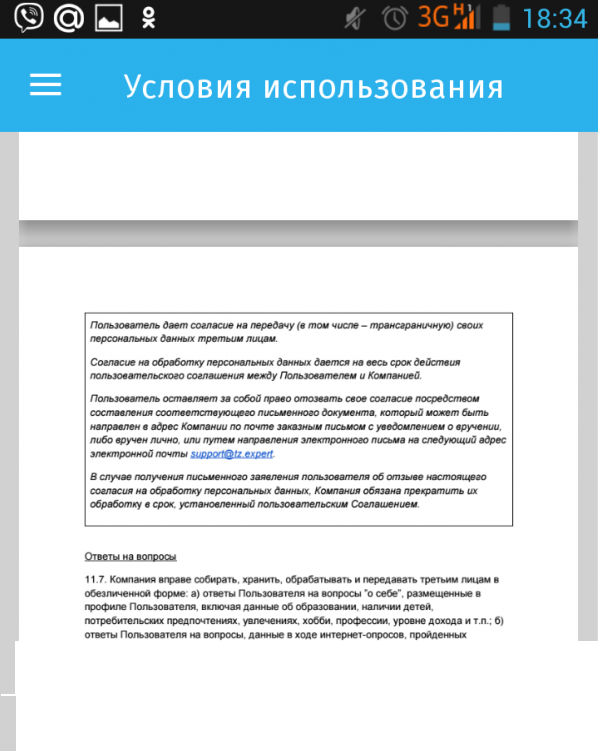 Информация об операторе, осуществляющем обработку персональных данных, и адрес места его нахождения, куда необходимо направить отзыв Вашего  согласия, должен быть указан в принимаемом Вами соглашении об использовании персональных данных!
Уполномоченный орган государственной власти по защите персональных данных  -    
Федеральная служба по надзору в сфере связи, информационных технологий и массовых коммуникаций (Роскомнадзор)
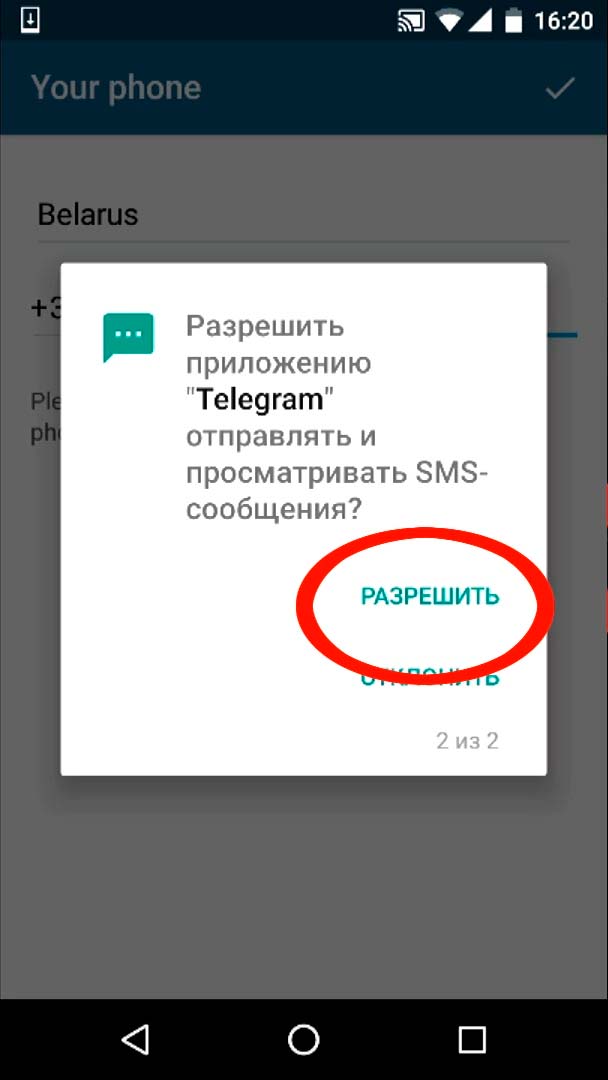 В случае использования или передачи Ваших персональных данных  с нарушением закона (например, передача и использование данных третьим лицам без Вашего согласия) 
Вы вправе обратиться с жалобой в Роскомнадзор по Уральскому Федеральному округу по адресу:
г. Екатеринбург, проспект Ленина, д. 39, п/я 337 тел. (343) 227-24-40

Информацию о работе общественной приемной Роскомнадзора можно узнать на сайте https://66.rkn.gov.ru
Спасибо за внимание!